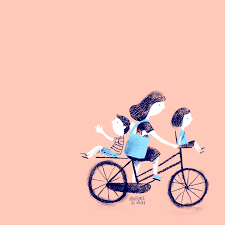 Mens en activiteit les 2
Soorten handicaps 

Veranderingen in de puberteit
Even opfrissen..
Wat hebben we de vorige les gedaan?
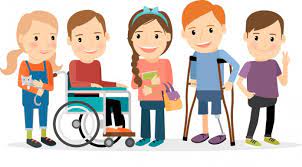 Lesdoelen van vandaag
Aan het einde van de les kan je benoemen wat een motorische en zintuigelijke beperking is.
Aan het einde van de les kan je benoemen wat het verschil is tussen een lichte, matige en ernstige verstandelijke beperking.
Aan het einde van de les kan je benoemen wat een sociale beperking.
Aan het einde van de les kan je benoemen wat een meervoudige handicap is.
Aan het eind van de les kan je het verschil maken tussen asociaal en druk, impulsief gedrag.
Wat gaan we vandaag doen?
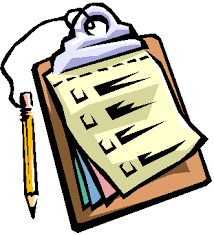 Leerdoelen
Theorie over beperkingen en handicaps
Werken aan de opdracht
Kahoot
Leerdoelen evalueren
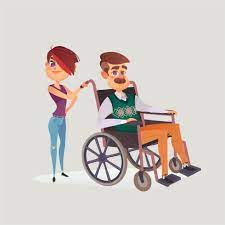 Wat betekent een handicap?
Iemand met een handicap is beperkt in zijn mogelijkheden. 
Je kan geboren worden met een handicap of het kan later ontstaan.
[Speaker Notes: Sommige mensen worden geboren met een beperking. Iets wat heel veel mensen wel kunnen maar hij of zij niet kan. Bijvoorbeeld wanneer iemand slecht kan zien. Dan is dit een beperking. Maar wanneer zijn slechte zicht ook invloed beginnen te hebben op zijn of haar leven spreken we over een handicap. 

Een handicap kan ook op latere leeftijd ontstaan. Door bijvoorbeeld een auto ongeluk. Iemand kan ernstig gewond raken en hierdoor verlamd raken aan zijn benen. Deze persoon kan dan niet meer zelfstandig lopen.. Dat hij niet kan lopen is een beperking. Dat dit hem belemmerd in zijn dagelijkse leven is een handicap]
Welke handicaps ken jij?
[Speaker Notes: 5 minuten met de klas bespreken. Vragen welke handicaps zij kennen en/of ze iemand in de directe omgeving hebben met een handicap. (klassikaal gesprek). Leerlingen mogen een hand opsteken als ze willen antwoorden.]
Soorten beperkingen
Lichamelijke beperkingen
Wat is er met iemand aan de hand die een verstandelijke handicap heeft?
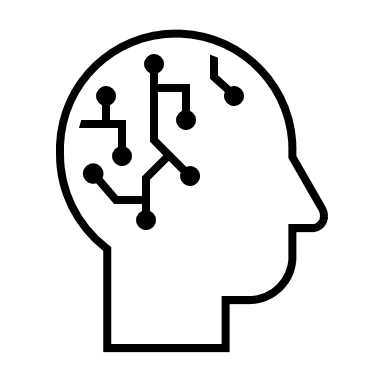 Ontwikkelingsstoornis 
De hersenen ontwikkelen zich niet snel genoeg of ontwikkelen niet verder.
Verstandelijke beperking
Waar of niet waar?
Iemand met een verstandelijke beperking kan niet leren.
Niet waar 
Iemand met een verstandelijke beperking kan goed voor zichzelf zorgen.
Niet waar 
Een verstandelijke handicap kan je later ook krijgen.
Waar 

Aangeboren : syndroom van down
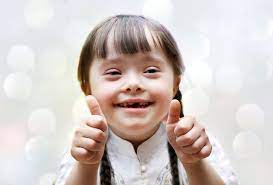 Sociale beperking
Bij welke categorie hoort de beperking? Schrijf het op!
[Speaker Notes: Leerlingen krijgen 5 minuten de tijd om de beperkingen bij de juiste soort te plaatsen. Vervolgens 5 minuten gezamenlijk bespreken.  
Verlamde benen (lichamelijk)
Verstandelijke achterstand (verstandelijk 
Diabetes (lichamelijk)
Autisme (sociaal)
Slecht horen (lichamelijk)
ADHD  (sociaal)]
Meervoudig gehandicapt
Iemand met twee of meerdere handicaps tegelijkertijd. 
Voorbeelden:
Slecht zien + verlamde benen 
Verstandelijke beperking + doof
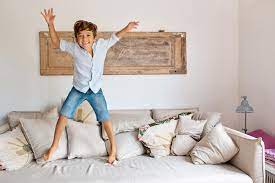 Soorten gedrag
Het gedrag kan ongewenst zijn.
Druk en Impulsief 
Asociaal 
Er wordt geen rekening gehouden met andere mensen of de omgeving.
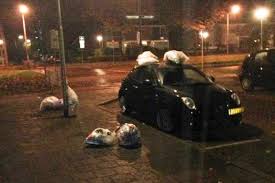 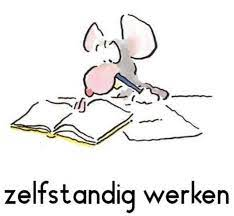 Werken aan de eindopdracht
Starten met hoofdstuk 1
Kahoot!
https://create.kahoot.it/details/3b67a66a-cec2-4ad8-ae0f-beda5816967e
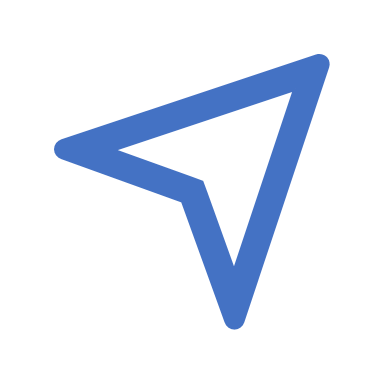 Koppeling met het beroepsveld
Op het bord staan de termen dagbesteding en wonen.
Zoek met je buurman of buurvrouw een instantie die dagbesteding bieden en een instantie die een plek om te wonen aanbieden.
De instanties moeten wel hulp bieden aan mensen met een beperking.
Omschrijf de instanties die jullie hebben gevonden op een post it en plak het onder de juiste term. 

Vertel kort iets over de instanties die jullie hebben gevonden.
Wat is het verschil tussen een motorische en een zintuigelijke beperking?
Noem een voorbeeld van een licht, matige en zware beperking.
Wat is een sociale beperking?
Wat houd een meervoudige beperking in?
Wat is het verschil tussen asociaal en druk, impulsief gedrag bij een beperking?
Zijn onze lesdoelen zijn behaald?